小目標③　災害時への備えに取り組む態度を養う
学習８
備蓄食品の保管について
学習８
①備蓄食品の保管場所を知る。
問題です！
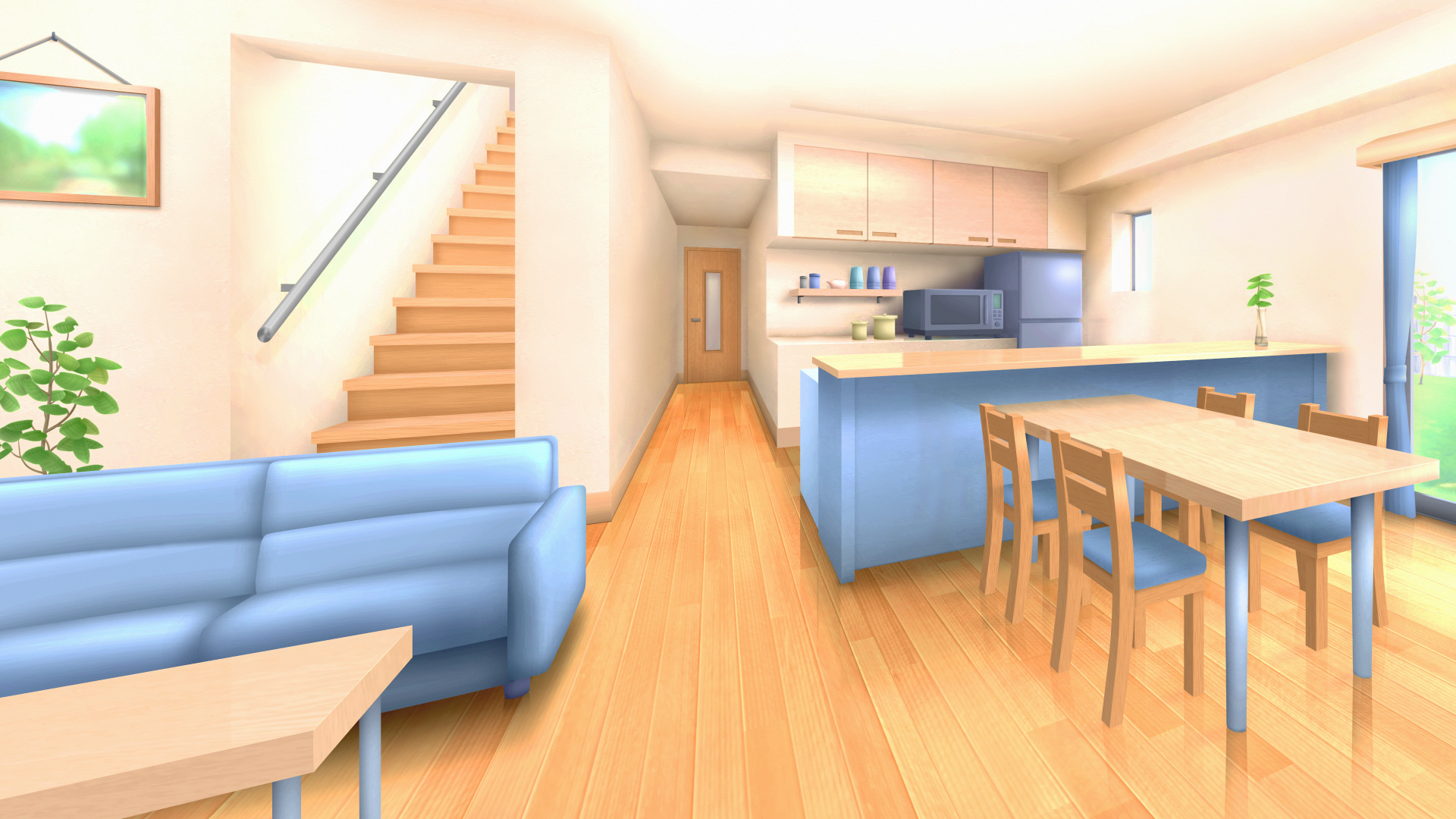 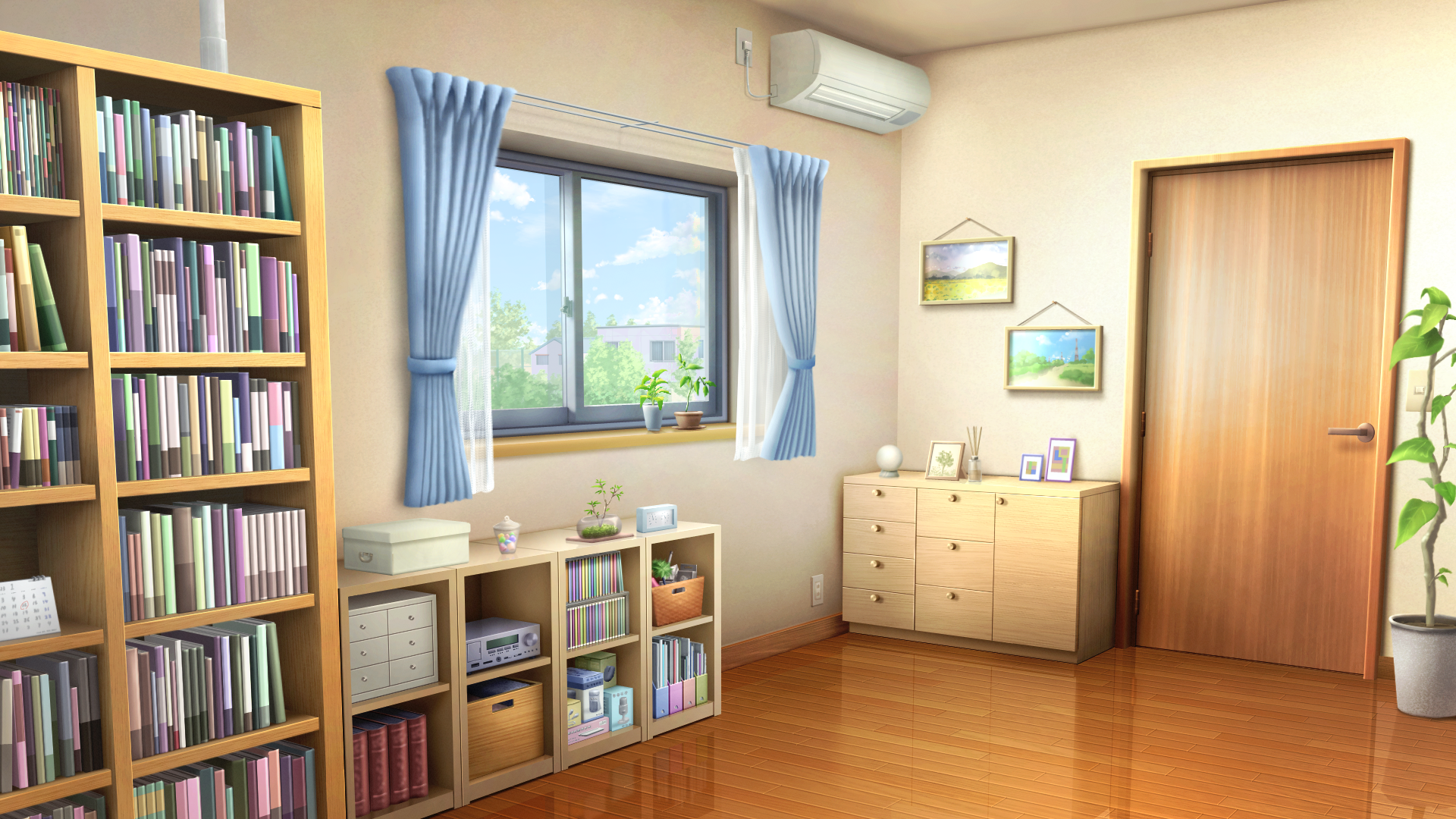 びちく食品は家の中のどこに
　　　　　　　お
置くとよいでしょうか
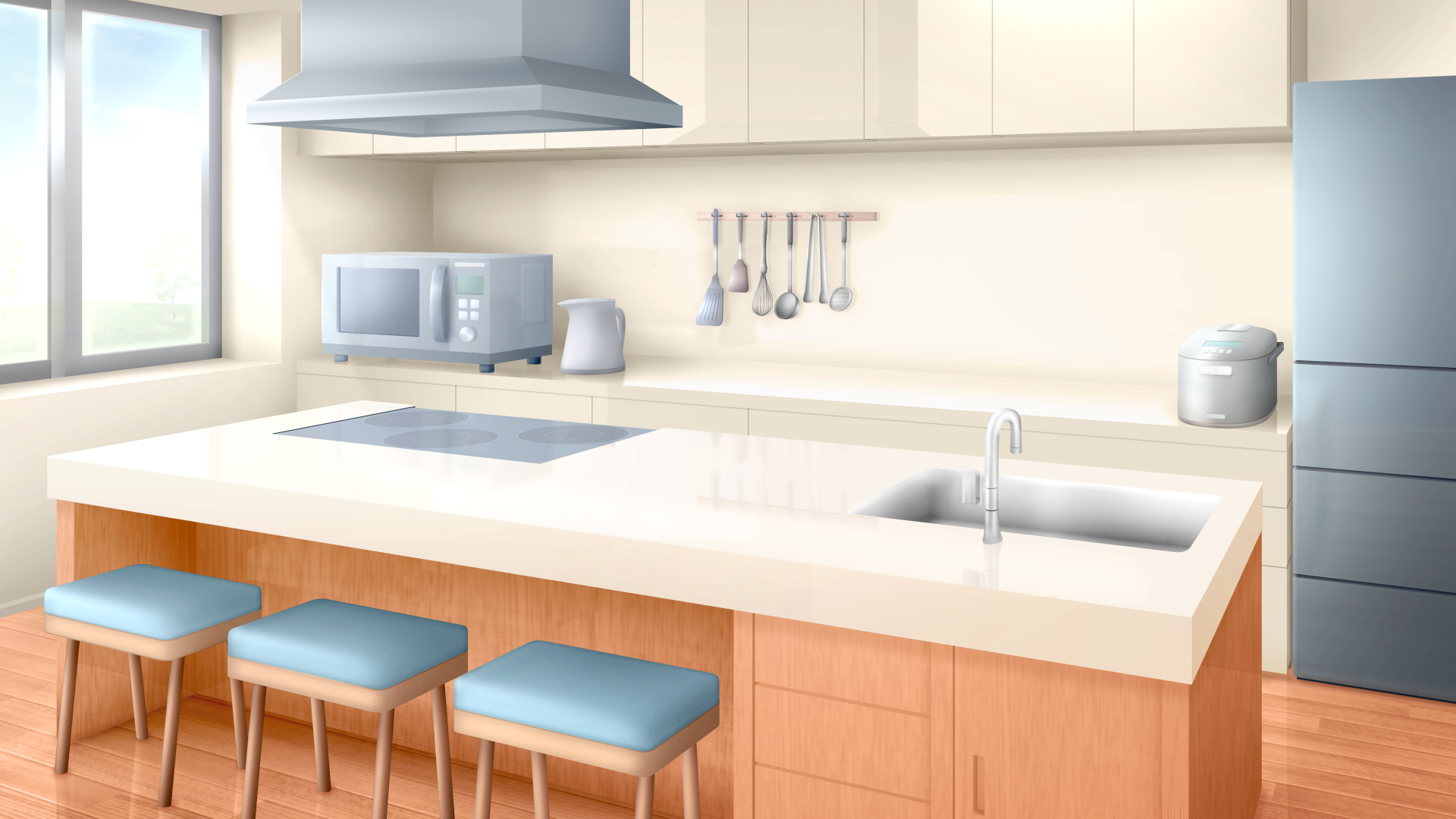 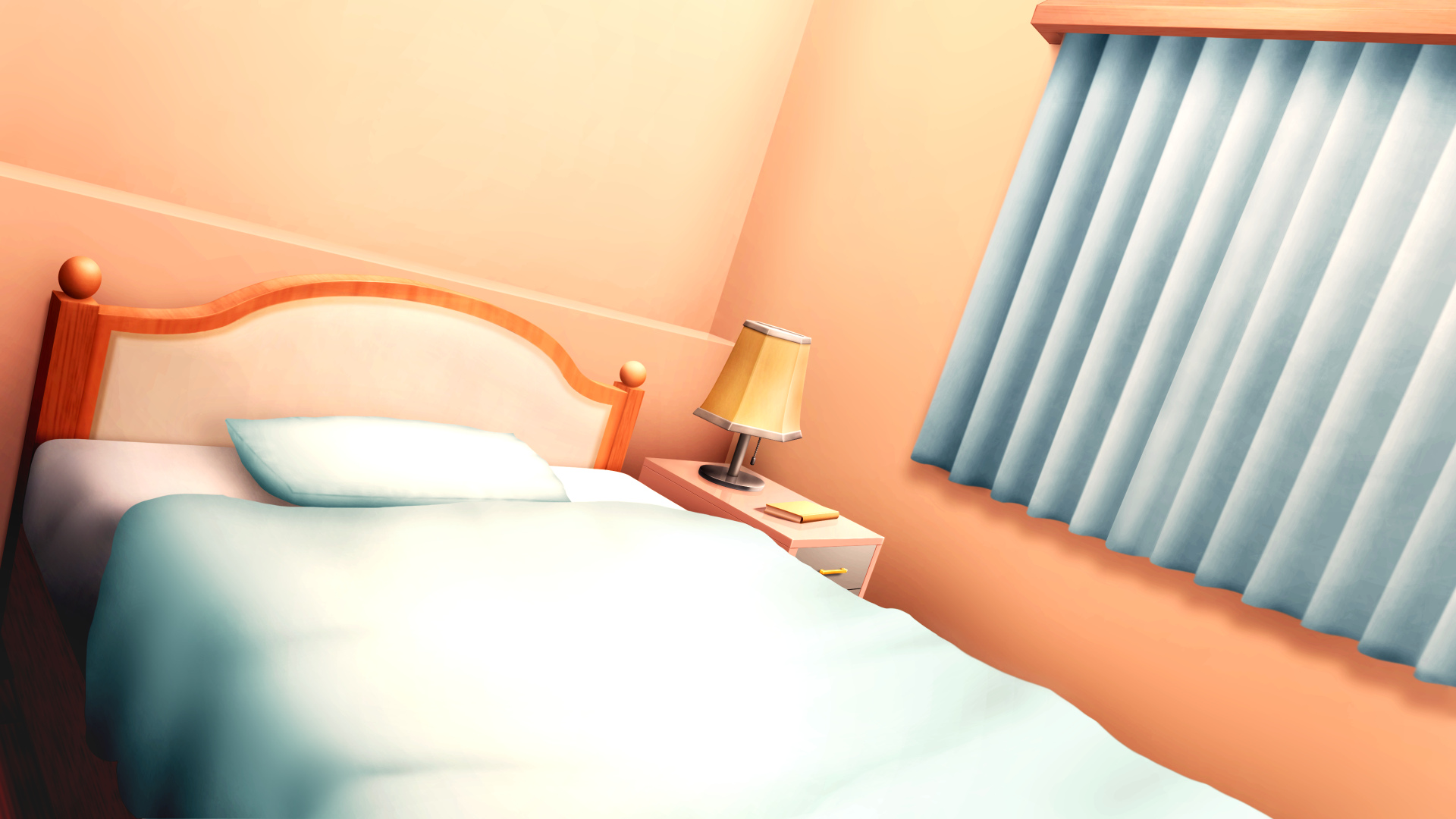 イラスト出典：みんちりえ（ https://min-chi.material.jp/ ）
ひつようこんな時、どこにびちく食品が必要？
①リビングでテレビを見ているとき

　　　　　　　　　　　　りょうり
②キッチンで料理をしているとき

③夜、ねているとき

　　　　　　　　  　　　　　　　　　　ひつよう
④すぐにひなんする必要があるとき
おびちく食品の置き場所
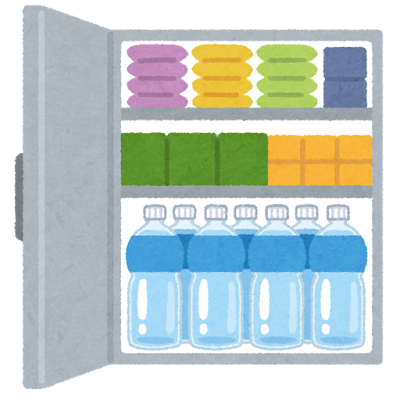 【ポイント】
　　ふくすう　　　　　  　  お
①複数の場所に置く
　　　　　　　　　　　　　　　　　　　　　　　　　りょうり
テレビを見ているとき、料理をしているとき、ねてい
　　　　　　　　　さいがい
るときなどいつ災害が起きても使えるようにするため。

　　　　　　　　　　　　　　　　　　　　　　　　　　　　　　　　　　　　　　　　　　　お
②ひじょう時にすぐに持ち出せる場所に置く
　　　　　　　　　　　　さいがい
クローゼットなどは、災害時にすぐに取り出しにくい。